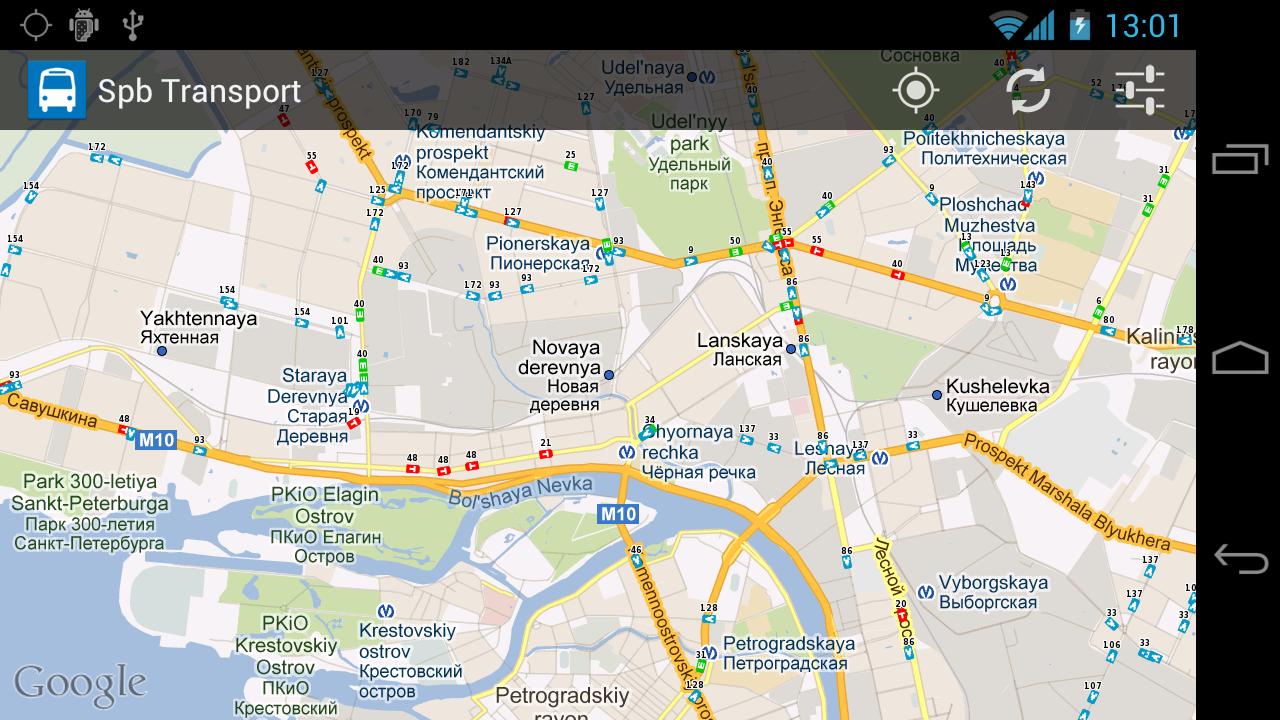 Is transport network reliable?
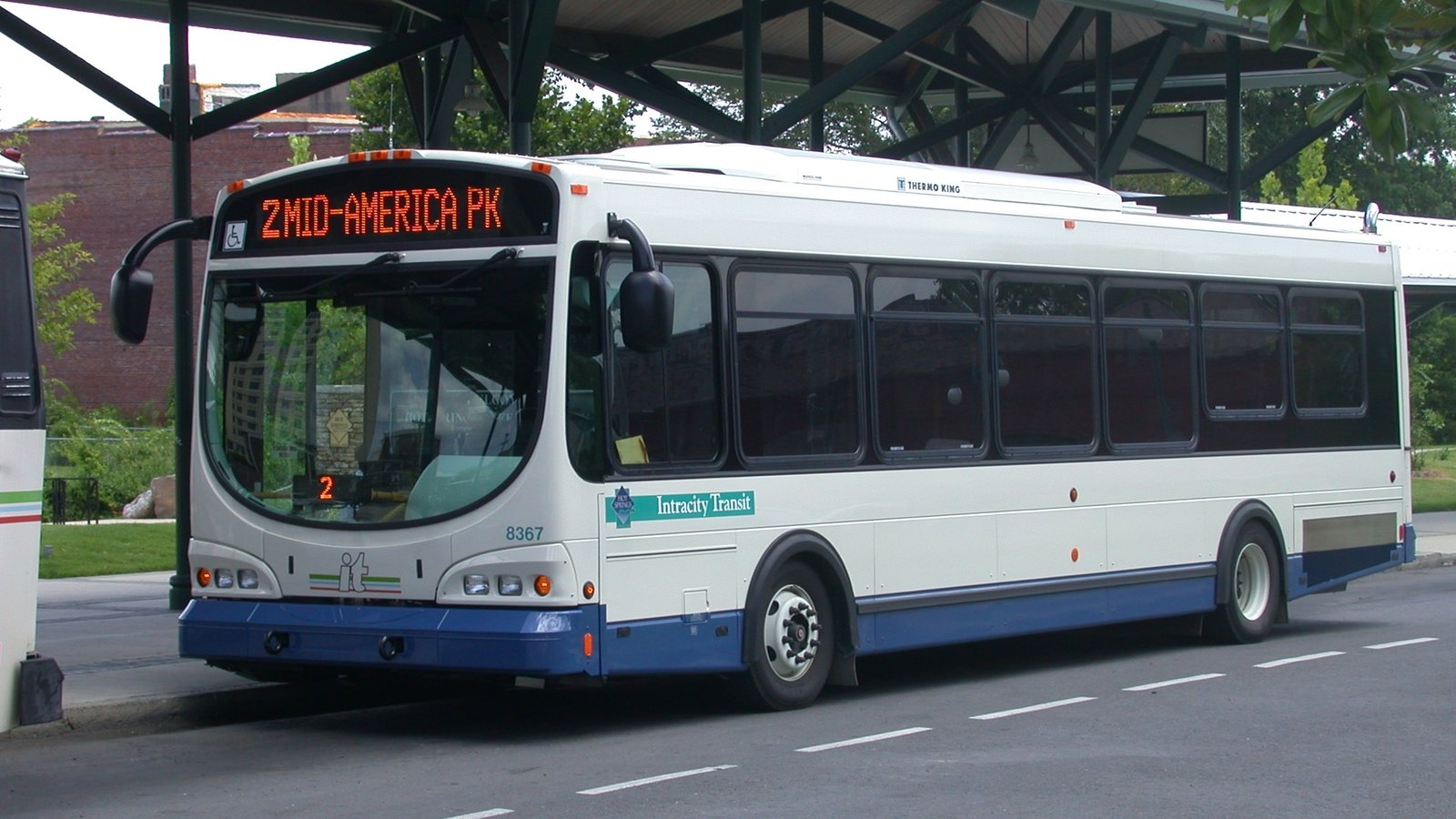 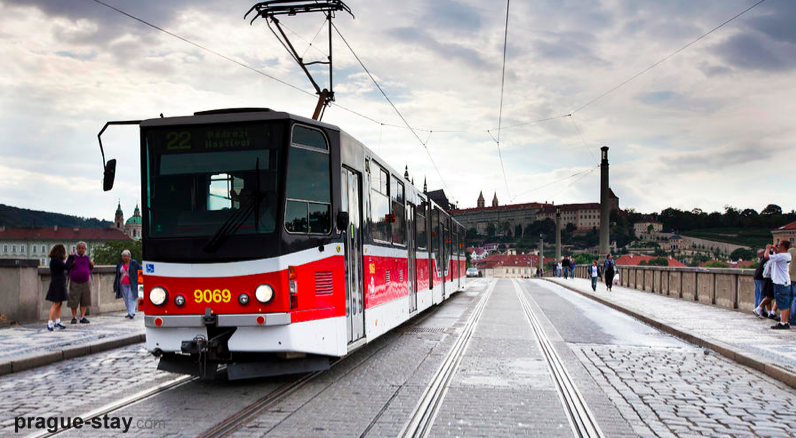 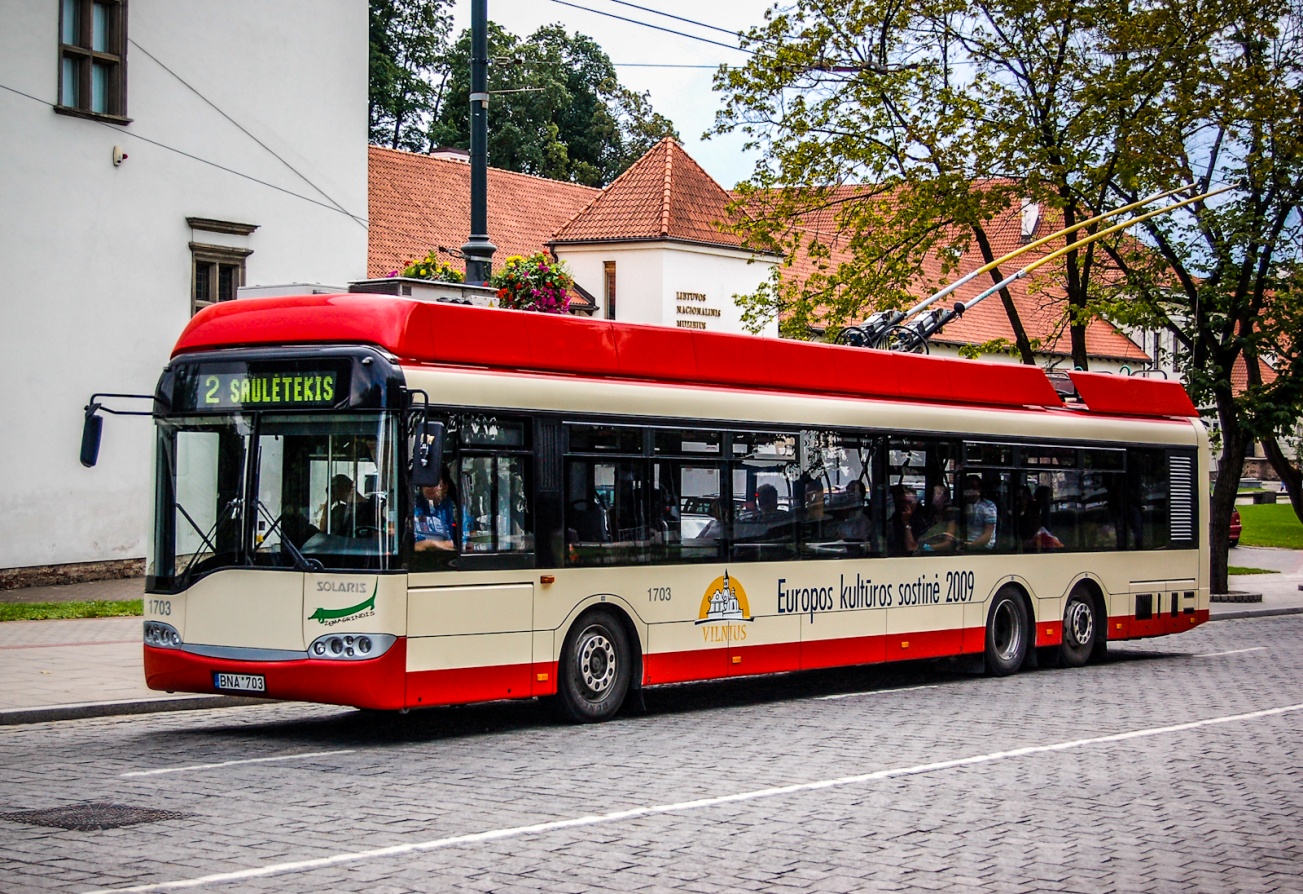 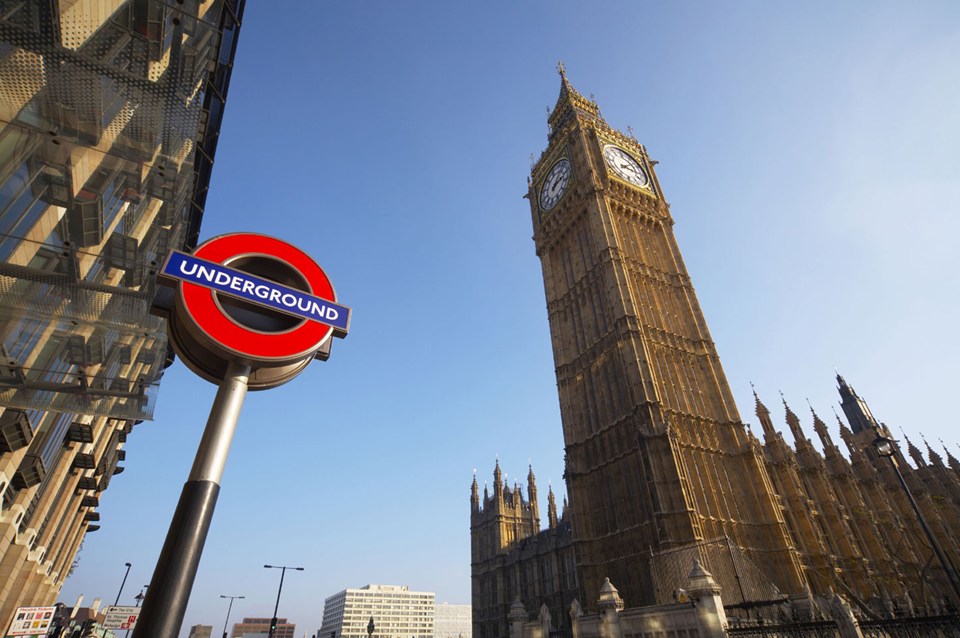 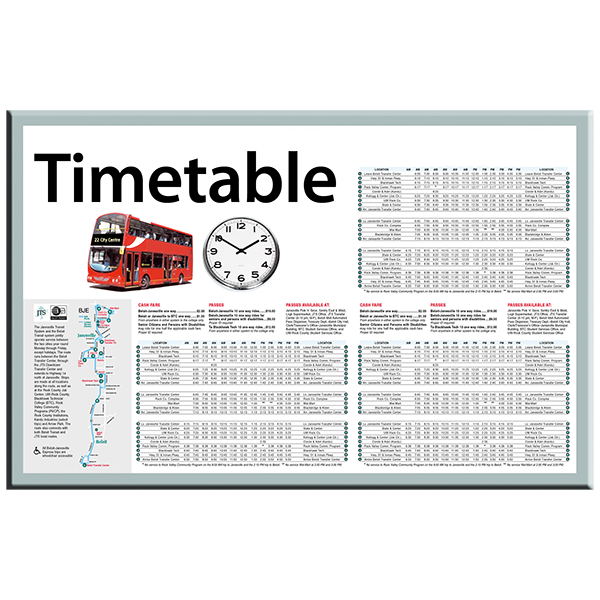 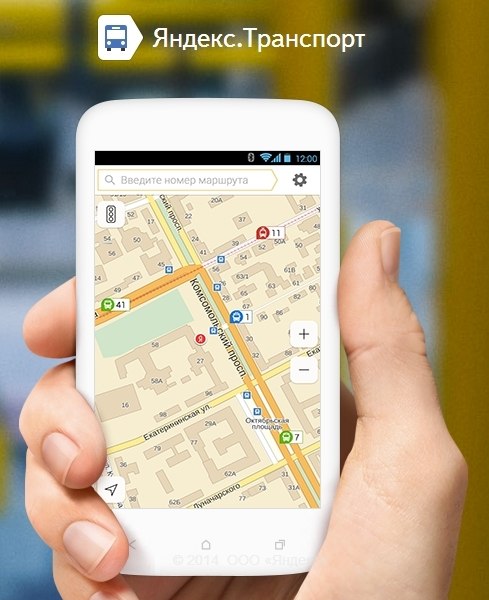 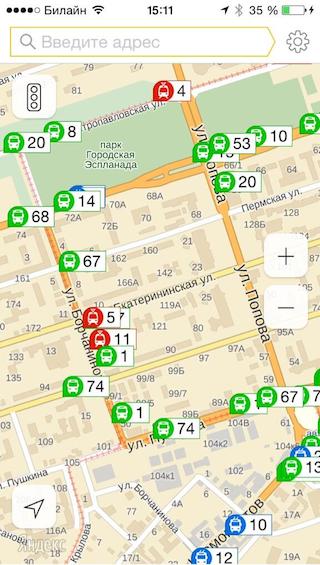 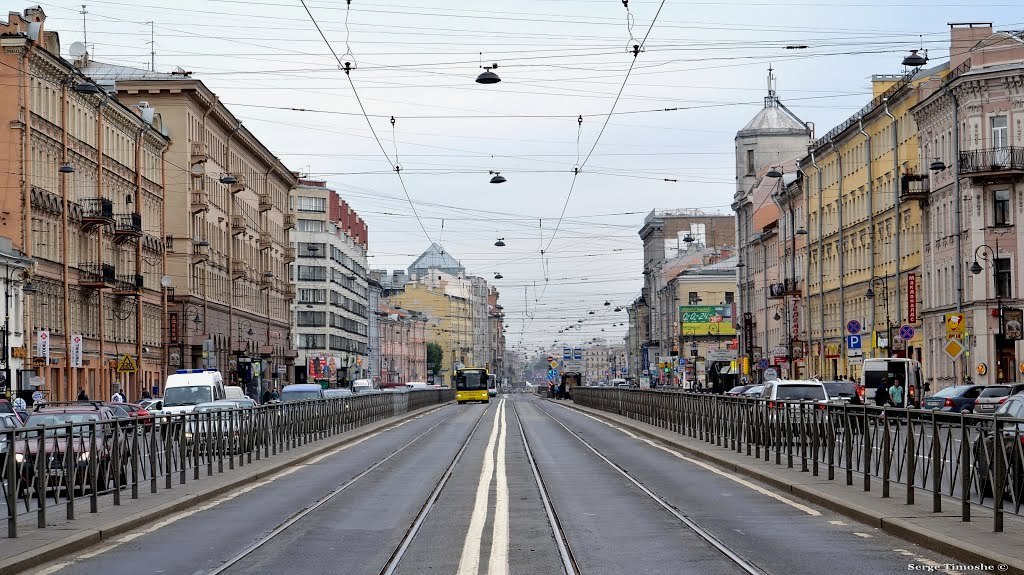 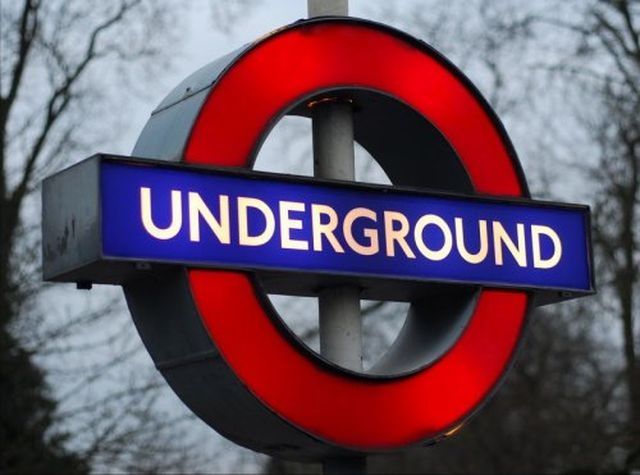 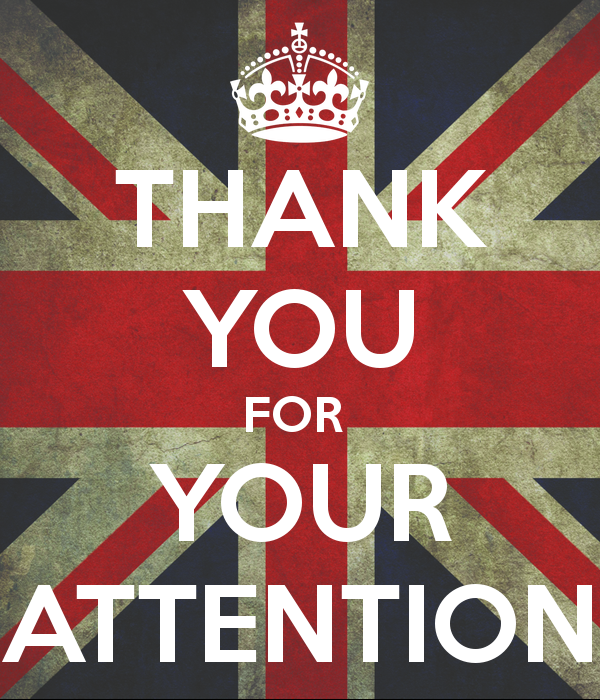